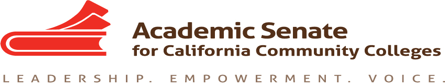 Senate/Union Relations
Cheryl Aschenbach, Secretary, ASCCC
Wendy Brill-Wynkoop, President Elect, FACCC

ASCCC Faculty Leadership Institute
June 19, 2020
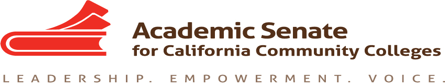 Session Description
Title 5 Regulations grant academic senates the right to be the primary faculty voice in college decision-making regarding academic and professional matters, while unions deal with faculty wages and working conditions. This session will examine the purview of academic senates compared to that of unions, the areas where the work of senates and unions may overlap, and ways to maintain effective senate-union relations. Come and learn how these two important bodies work for faculty.
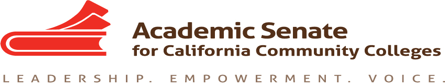 Authority of 	Union
Salary and Working Conditions
California Government Code section 3543 (a)
(a) Public school employees shall have the right to form, join, and participate in the activities of employee organizations of their own choosing for the purpose of representation on all matters of employer-employee relations.  Public school employees shall have the right to represent themselves individually in their employment relations with the public school employer, except that once the employees in an appropriate unit have selected an exclusive representative and it has been recognized pursuant to Section 3544.1 or certified pursuant to Section 3544.7 , an employee in that unit shall not meet and negotiate with the public school employer.
[Speaker Notes: Wendy]
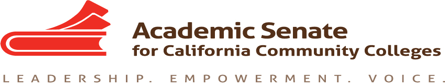 Collective Bargaining
School calendar;
Compensation;
Wages;
Hours of employment;
Terms and conditions of employment including health and welfare benefits;
Leave;
Transfer and reassignment policies;
Safety conditions;
[Speaker Notes: Wendy]
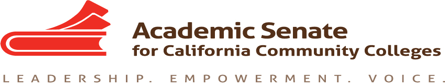 Collective Bargaining
Class size;
Procedures for evaluation of employees;
Organization security;
Procedures for processing grievances;
Layoff procedures;
Alternative compensation or benefits for employees adversely affected by pension limitations;
Additional compensation or salary schedule based on criteria other than years of training and experience.
[Speaker Notes: Wendy]
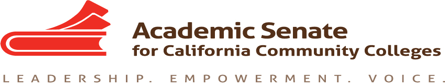 Authority of Senate
Ed Code 70901(b)(1)(E) 
Minimum standards governing procedures established by governing boards of community college districts to ensure faculty, staff, and students the right to participate effectively in district and college governance, and the opportunity to express their opinions at the campus level and to ensure that these opinions are given every reasonable consideration, and the right of academic senates to assume primary responsibility for making recommendations in the areas of curriculum and academic standards.
 
Ed Code 70902(b)(7)
Establish procedures that are consistent with minimum standards established by the board of governors to ensure faculty, staff, and students the opportunity to express their opinions at the campus level, to ensure that these opinions are given every reasonable consideration, to ensure the right to participate effectively in district and college governance, and to ensure the right of academic senates to assume primary responsibility for making recommendations in the areas of curriculum and academic standards.
[Speaker Notes: Cheryl]
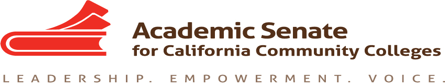 Academic and Professional Matters
Title 5 §53200 (c) 
“Academic and professional matters” means the following policy development and implementation matters
Curriculum, including establishing prerequisites
Degree & Certificate Requirements
Grading Policies
Educational Program Development
Standards & Policies regarding Student Preparation and Success
[Speaker Notes: Cheryl]
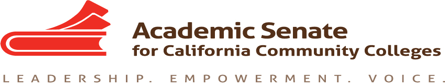 Academic and Professional Matters
College governance structures, as related to faculty roles
Faculty roles and involvement in accreditation process
Policies for faculty professional development activities
Processes for program review
Processes for institutional planning and budget development
+ 1 Other academic and professional matters as mutually agreed upon.
[Speaker Notes: Cheryl]
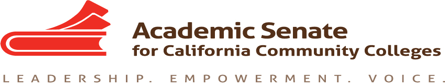 Student Senate
The Senate is recognized by California Community Colleges Board of Governors and Chancellor’s Office as the official voice of students in system participatory governance in accordance with Title 5, §50002. 
The Senate shall maintain system participatory governance as one of its mission’s three pillars of engagement and act through System Affairs Directors from each Region to facilitate the involvement of students in the same.

https://www.studentsenateccc.org
[Speaker Notes: Cheryl
Make sure to talk about Grading as an example]
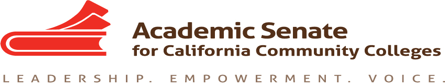 Scenario #1
The Nursing Department would like to implement the use of plus/minus grading campus wide. 

Using the poll feature, please indicate which stakeholder(s) should be involved in the decision making process

Senate? Union? Both? Any others?
[Speaker Notes: Wendy
Chat - Ask whose purview?]
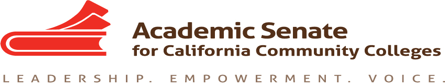 Scenario #2
College administration is interested in cutting programs to balance the budget during a recession. The administration recommends discontinuance of the welding program. Which stakeholders should be involved in decision-making process?

Using the poll feature, please indicate which stakeholder(s) should be involved in the decision making process

Senate? Union? Both? Any others?
[Speaker Notes: Cheryl read - both respond]
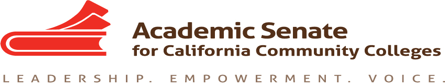 Scenario #3
The faculty was informed by the district that a decision was made to shorten the academic term and change finals week. Should the Senate or the Union be involved in this decision?

Using the poll feature, please indicate which stakeholder(s) should be involved in the decision making process

Senate? Union? Both? Any others?
[Speaker Notes: Wendy - both respond]
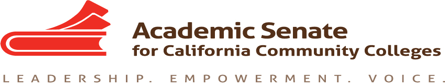 Scenario #4
As the term begins, a part time faculty with seniority had her class cancelled due to low enrollment. Does she have the right to take another faculty’s class with less seniority?

Using the poll feature, please indicate which stakeholder(s) should be involved in the decision making process

Senate? Union? Both? Any others?
[Speaker Notes: Cheryl - both respond]
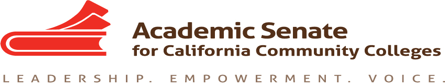 Scenario #5
A world-wide pandemic forces all community college coursework to be delivered online. At your campus, faculty must be prepared to teach online. Can they be forced to participate in training as a condition for teaching in this situation?

Using the poll feature, please indicate which stakeholder(s) should be involved in the decision making process

Senate? Union? Both? Any others?
[Speaker Notes: Wendy - both respond]
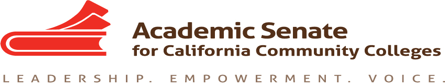 Scenario #6
The department faculty have voted to implement OER materials in place of the traditional textbooks but one faculty member would like to continue to use a traditional textbook. 

Please respond with which stakeholder(s) should be involved in the decision making process

Senate? Union? Both? Any others?
[Speaker Notes: Cheryl - both respond]
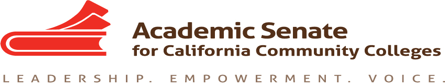 Areas of Confusion?
Use the chat to list additional areas where Senate and Union purview may be unclear or may overlap
[Speaker Notes: Wendy
What else should be there?]
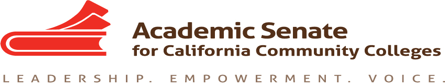 Possible Areas of Overlapping Purview
Academic Calendar
Faculty Evaluations
Tenure Review Process
Faculty Hiring Procedures
Enrollment Management
Program Viability/Discontinuance
Office Assignment
Textbooks
Professional Development
Academic Freedom
[Speaker Notes: Cheryl - with both
What else should be there?]
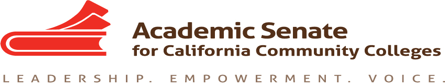 Best Practices:
Collegiality and conversation
Mutual understanding of purview between Senate and Unions 
Written agreement between Senate and Union
Draft when both bodies are not stressed by RIF or other major concerns
Familiarity with local board policies and collective bargaining agreement
Include all faculty (full and part time)
[Speaker Notes: Wendy]
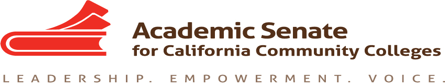 Resources
Academic Senate Website
www.asccc.org
Senate Paper: Developing Model Effective Senate-Union Relationships
https://www.asccc.org/papers/developing-model-effective-senateunion-relations
Rostrum Article: Senate-Union Relationship
https://www.asccc.org/content/senate-and-union-relationship-understanding-their-roles-and-working-together
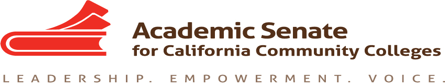 Questions?

info@asccc.org

Wendy Brill-Wynkoop, President Elect, FACCC brillwynkoop@gmaill.com

Cheryl Aschenbach, Secretary, ASCCC caschenbach@lassencollege.edu

Thank you for attending this session!